Brachistochrone
Joshua Blaskowski
Greek Words
Brachistos - The Shortest.
Chronos -Time, delay.
Brachistochrone
The problem is to find the curve that gives the shortest amount of time for a block of ice to slide from point A to point B
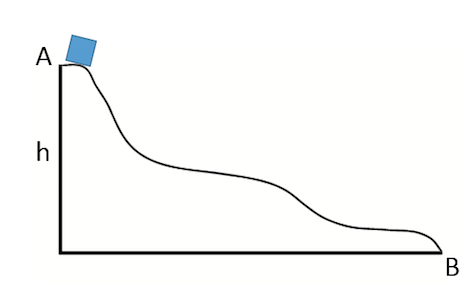 Johan Bernouli
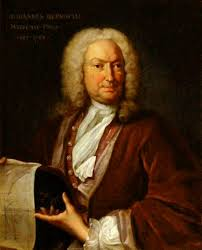 Proposed the problem in June 1696

Newton, Jacob Bernoulli, Leibniz and L'Hôpital 


Galilieo in 1638
Johann Bernoulli
The problem he posed was the following:-
“Given two points A and B in a vertical plane, what is the curve traced out by a point acted on only by gravity, which starts at A and reaches B in the shortest time.”
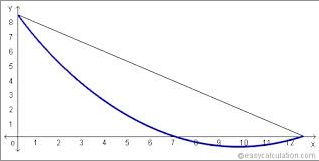 Some of the solutions
Newton: Had received the problem at 4 p.m. and worked on it until he finished it 4 a.m. the next morning only taking 12 hours to solve the problem


Jakob Bernoulli:  in attempt to outdo his brother he created a harder version of the problem which then became later known as the calculus of variations
Solution
Bernoulli showed that the solution to be one cycle of an upside down cycloid.

They found the slope of the curve by using calculus and optimal control.

Optimal Control: A mathematical optimization method for dealing with dynamical systems(I.e. a swinging pendulum, water flowing in a pipe, a ball rolling down a curb.)
Upside down Cycloid
One segment of a cycloid
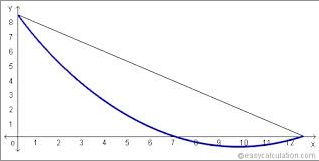 Work Cited
The Brachistochrone.  Paul Kunkelhttp://whistleralley.com/brachistochrone/brachistochrone.htm 
The Roller Coaster or Brachistochrone problem. Eric Hiobhttps://www.google.com/search?client=safari&rls=en&q=http://commons.bcit.ca/math/entertainment/coaster/index.html&ie=UTF-8&oe=UTF-8